Статистика Государственного бюджета
За счет изменения объема налоговой базы
За счет изменения налоговой ставки
Абсолютное изменение за счет двух факторов
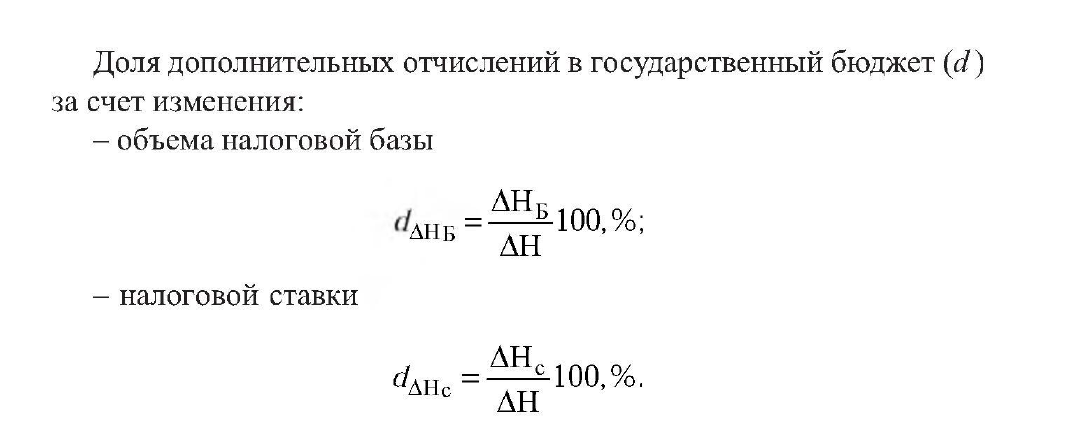 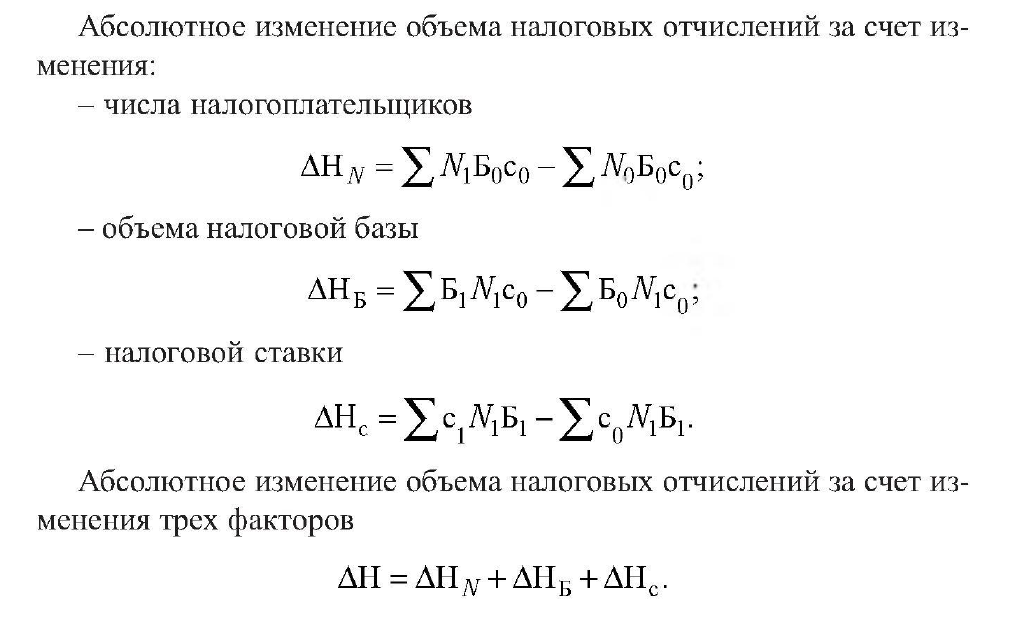 Задача 1
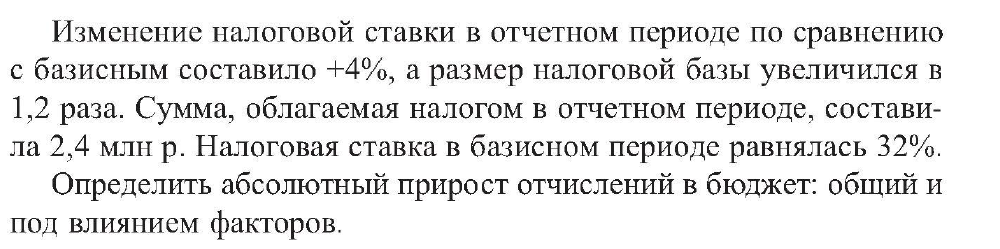 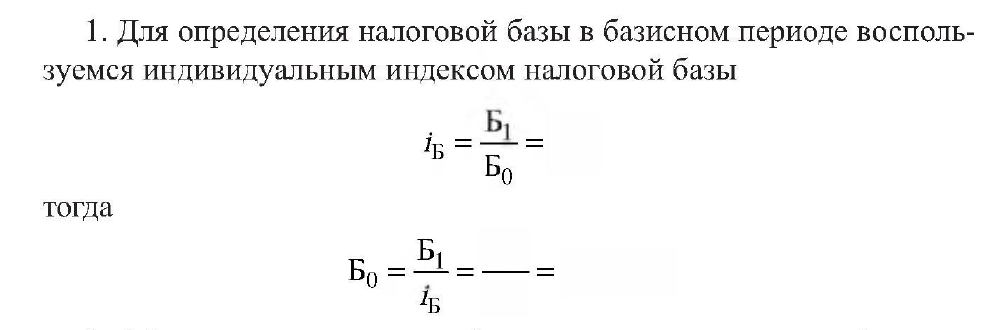 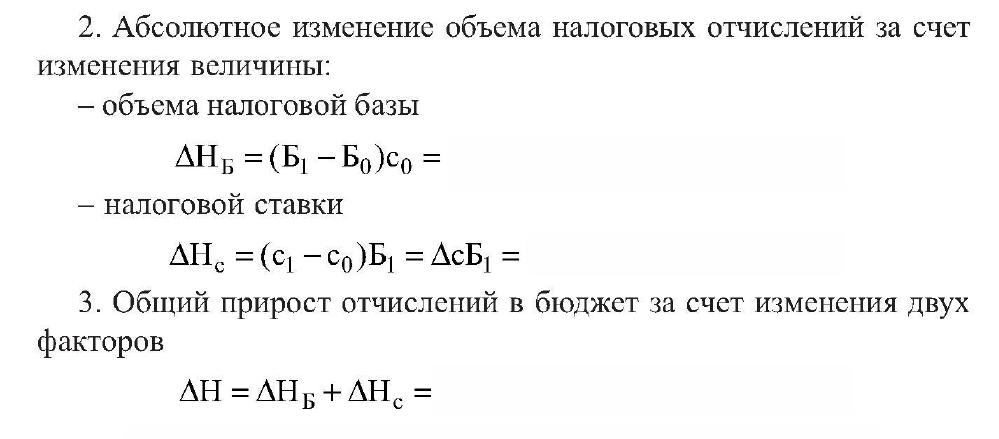 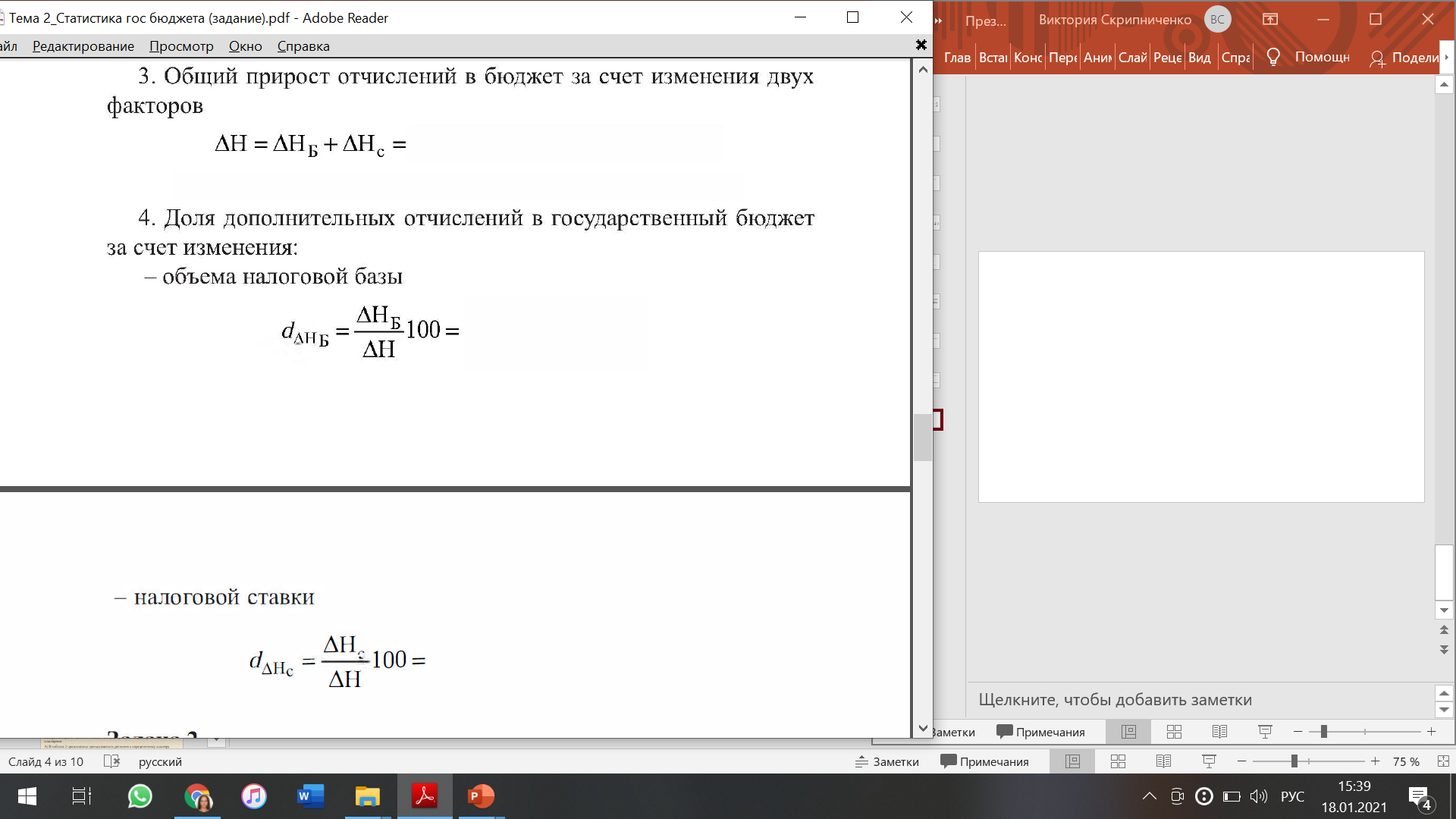 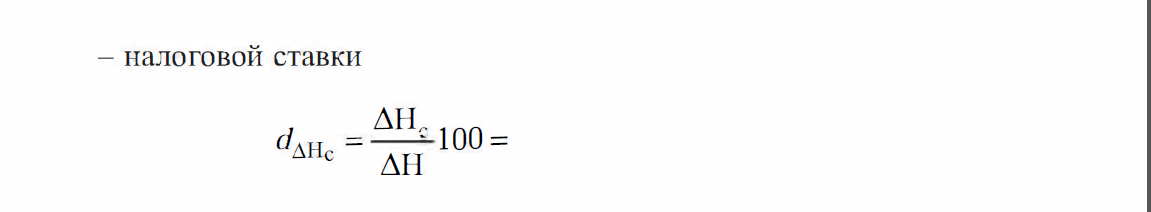 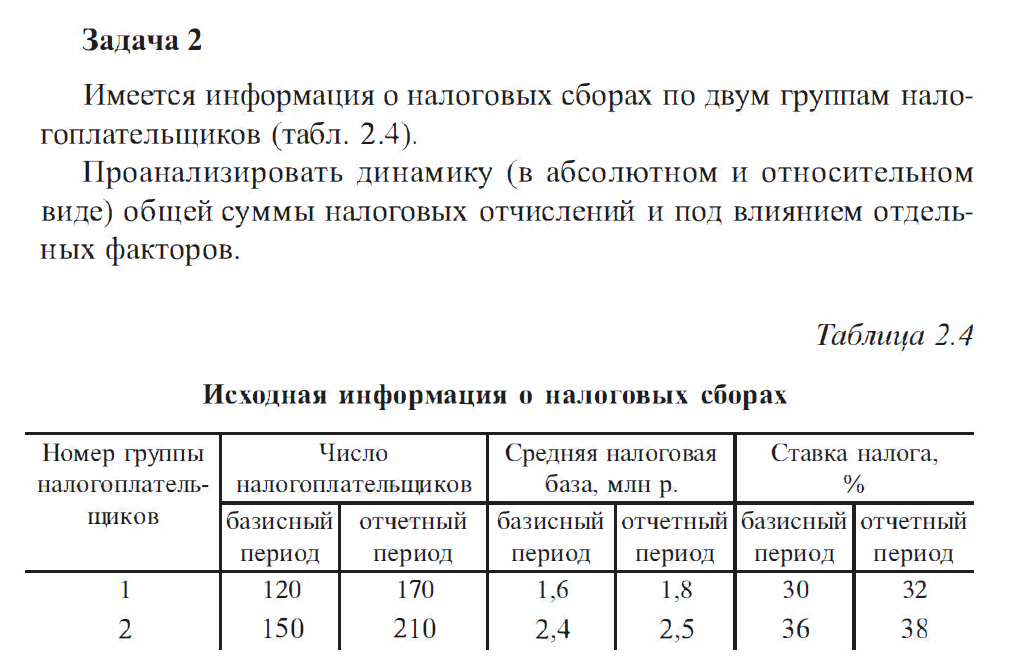 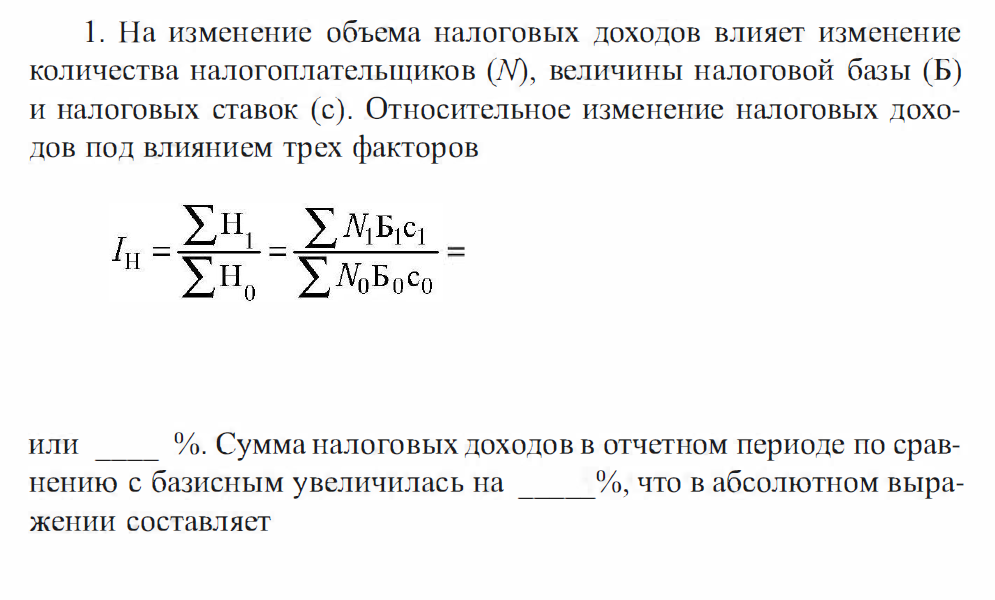 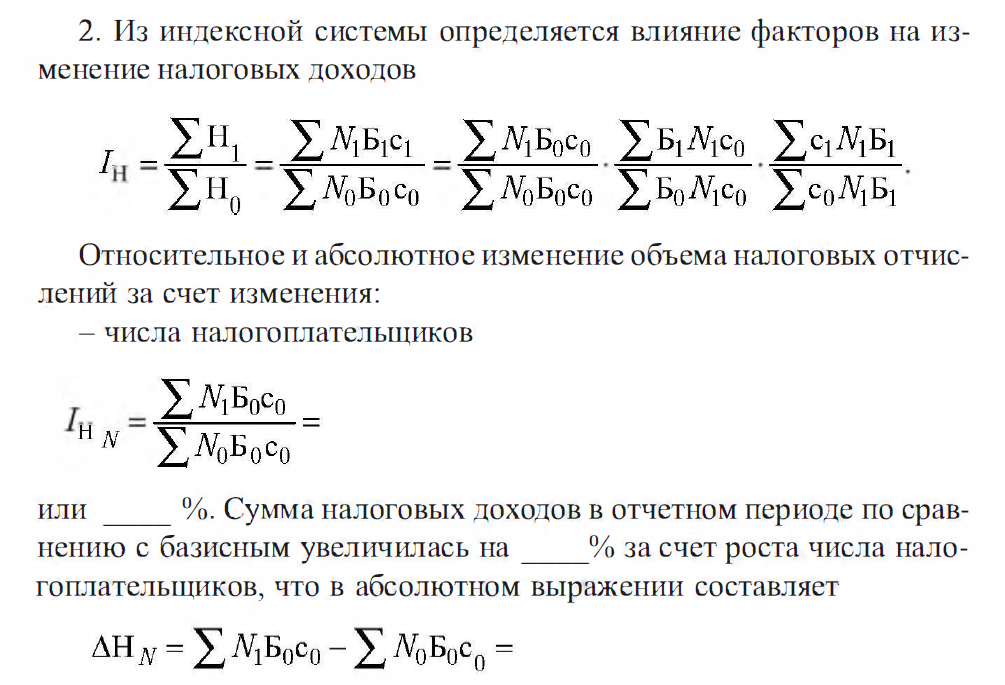 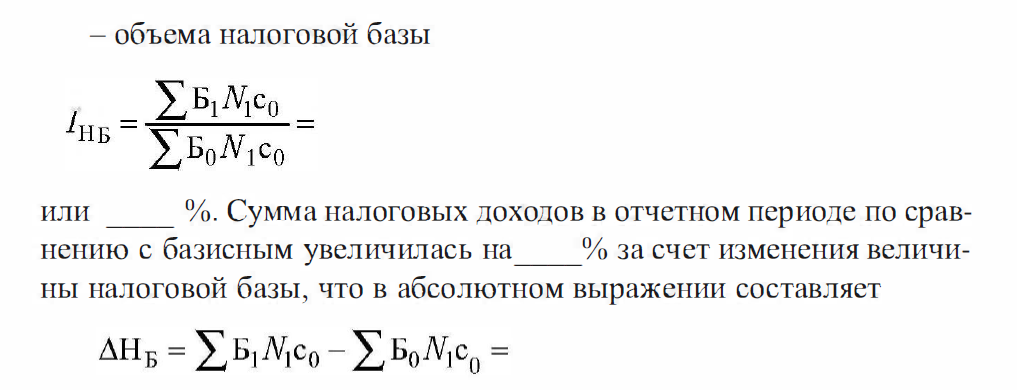 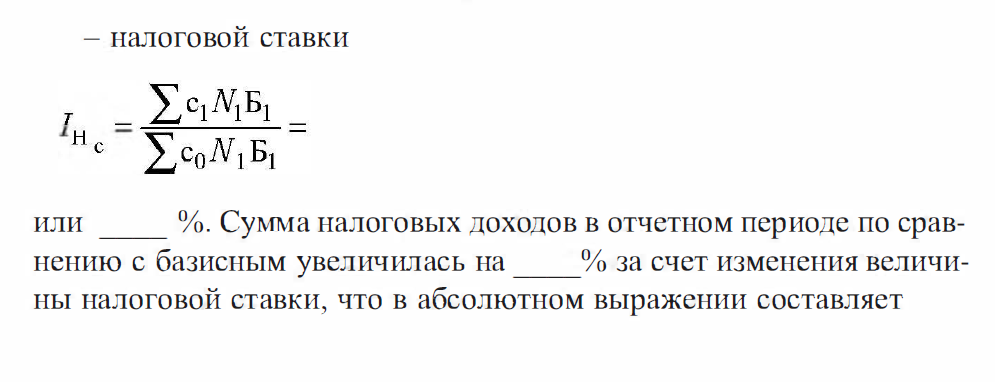 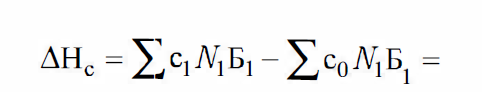 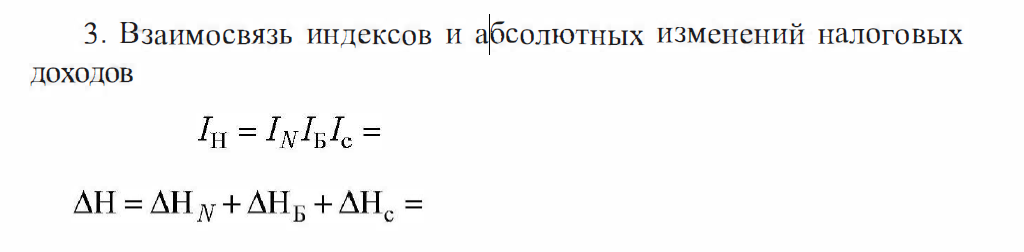